PHÒNG GIÁO DỤC VÀ ĐÀO TẠO ĐẠI LỘC
TRƯỜNG TIỂU HỌC LÊ DẬT
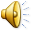 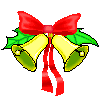 KÍNH CHÀO QUÝ THẦY CÔ VỀ DỰ GIỜ LỚP 2A
LUYỆN TỪ VÀ CÂU
Giáo viên thực hiện: Nguyễn Thị Mỹ Dung
Kiểm tra bài cũ:
Đặt câu hỏi cho bộ phận câu được gạch chân :
1. Bé Uyên là học sinh lớp 2.
Ai là học sinh lớp 2 ?
2. Môn học em yêu thích là Tiếng Việt.
Môn học em yêu thích là gì ?
Thứ tư ngày 21 tháng 11 năm 2020
Luyện từ và câu:
Từ ngữ về các môn học. Từ chỉ hoạt động
Tập đọc, Kể chuyện, Chính tả, Luyện từ và câu, Tập viết, 
Tập làm văn
Mĩ thuật, Âm nhạc, Thủ công
Bài tập 1:
Hãy kể tên các môn em học ở lớp 2.
1. Tiếng Việt
2. Toán
3. Tự nhiên và Xã hội
4. Đạo đức
5. Nghệ thuật
6. Thể dục
7. Tiếng Anh
Bài tập 2:
Các tranh dưới đây vẽ một số hoạt động của người. Hãy tìm từ chỉ mỗi hoạt động.
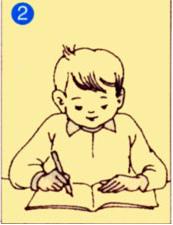 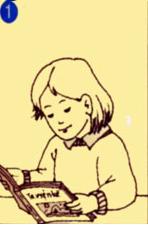 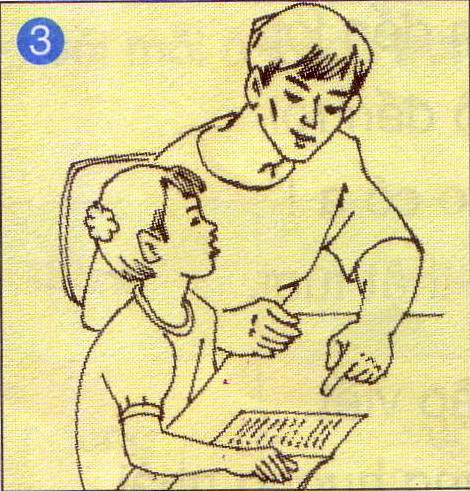 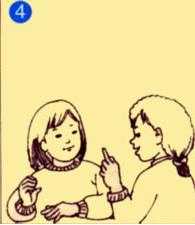 Bài tập 2:
Các tranh dưới đây vẽ một số hoạt động của người. Hãy tìm từ chỉ mỗi hoạt động.
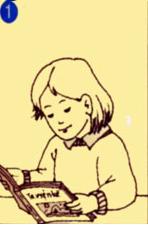 đọc (xem)
Bài tập 2:
Các tranh dưới đây vẽ một số hoạt động của người. Hãy tìm từ chỉ mỗi hoạt động.
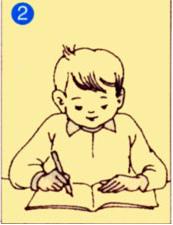 viết bài,  làm bài
Bài tập 2:
Các tranh dưới đây vẽ một số hoạt động của người. Hãy tìm từ chỉ mỗi hoạt động.
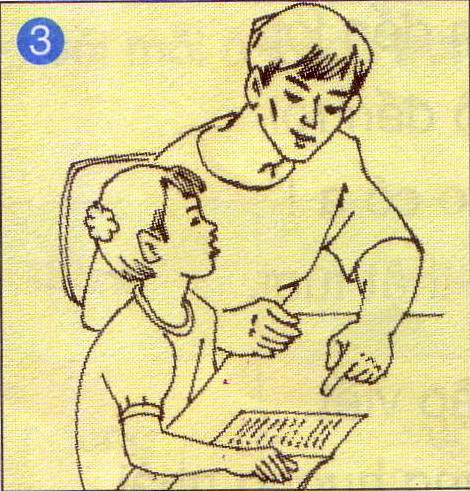 nghe (giảng giải, chỉ bảo)
Bài tập 2:
Các tranh dưới đây vẽ một số hoạt động của người. Hãy tìm từ chỉ mỗi hoạt động.
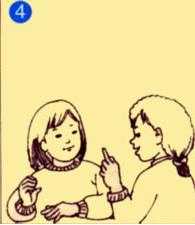 nói (trò chuyện, kể chuyện)
Bài tập 2:
Các tranh dưới đây vẽ một số hoạt động của người. Hãy tìm từ chỉ mỗi hoạt động.
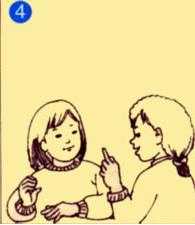 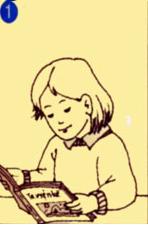 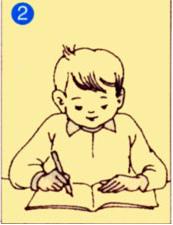 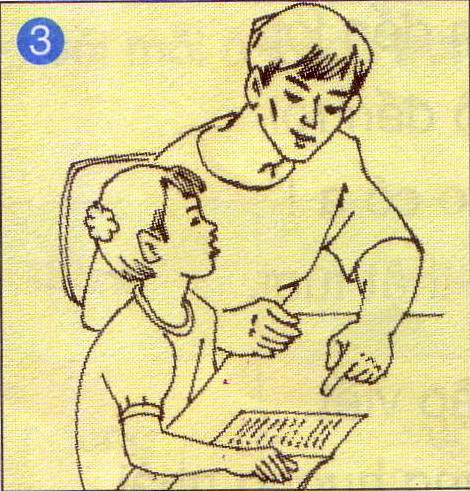 nói,
(trò chuyện,
kể chuyện).
đọc (xem)
nghe (dạy, 
giảng giải
viết bài  
(làm bài)
Bài tập 3:
Kể lại nội dung mỗi tranh sau bằng một câu.
M: Em đang đọc sách.
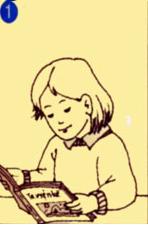 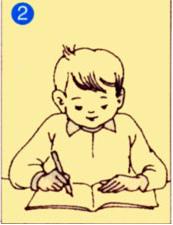 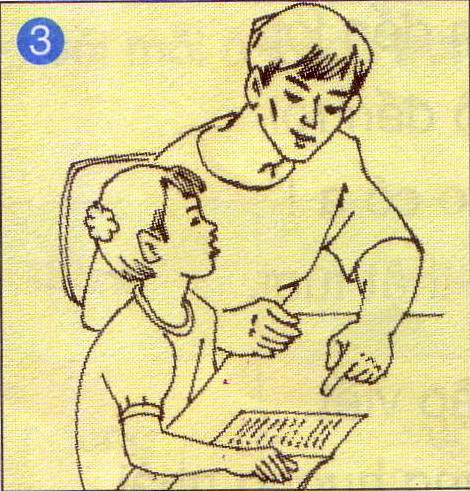 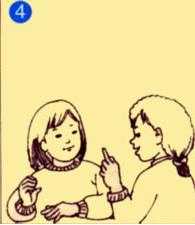 Bài tập 3: Kể lại nội dung mỗi tranh sau bằng một câu.
M: Em đang đọc sách.
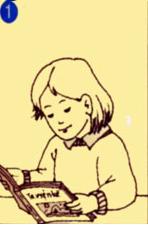 Bạn gái đang đọc sách.
đọc, xem
Bài tập 3: Kể lại nội dung mỗi tranh sau bằng một câu.
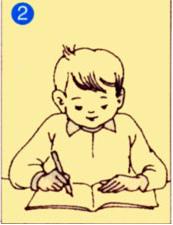 Bạn trai đang viết bài.
viết, làm
Bài tập 3: Kể lại nội dung mỗi tranh sau bằng một câu.
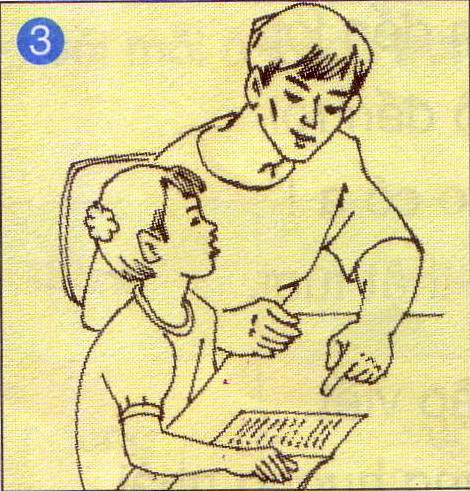 Bố đang giảng bài cho con. 
Nam đang nghe bố giảng bài.
nghe, giảng (bài),
chỉ bảo
Bài tập 3: Kể lại nội dung mỗi tranh sau bằng một câu.
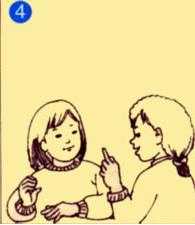 Hai bạn đang nói chuyện  với nhau.
nói, nói chuyện, trò chuyện
Chọn từ chỉ hoạt động thích hợp với mỗi chỗ trống dưới đây:
Bài tập 4:
dạy
a) Cô Tuyết Mai …… môn Tiếng Việt.
giảng
b) Cô ……… bài rất dễ hiểu.
khuyên
c) Cô ……….. chúng em chăm học.
Hãy tìm từ chỉ hoạt động của em bé trong hình dưới dây.
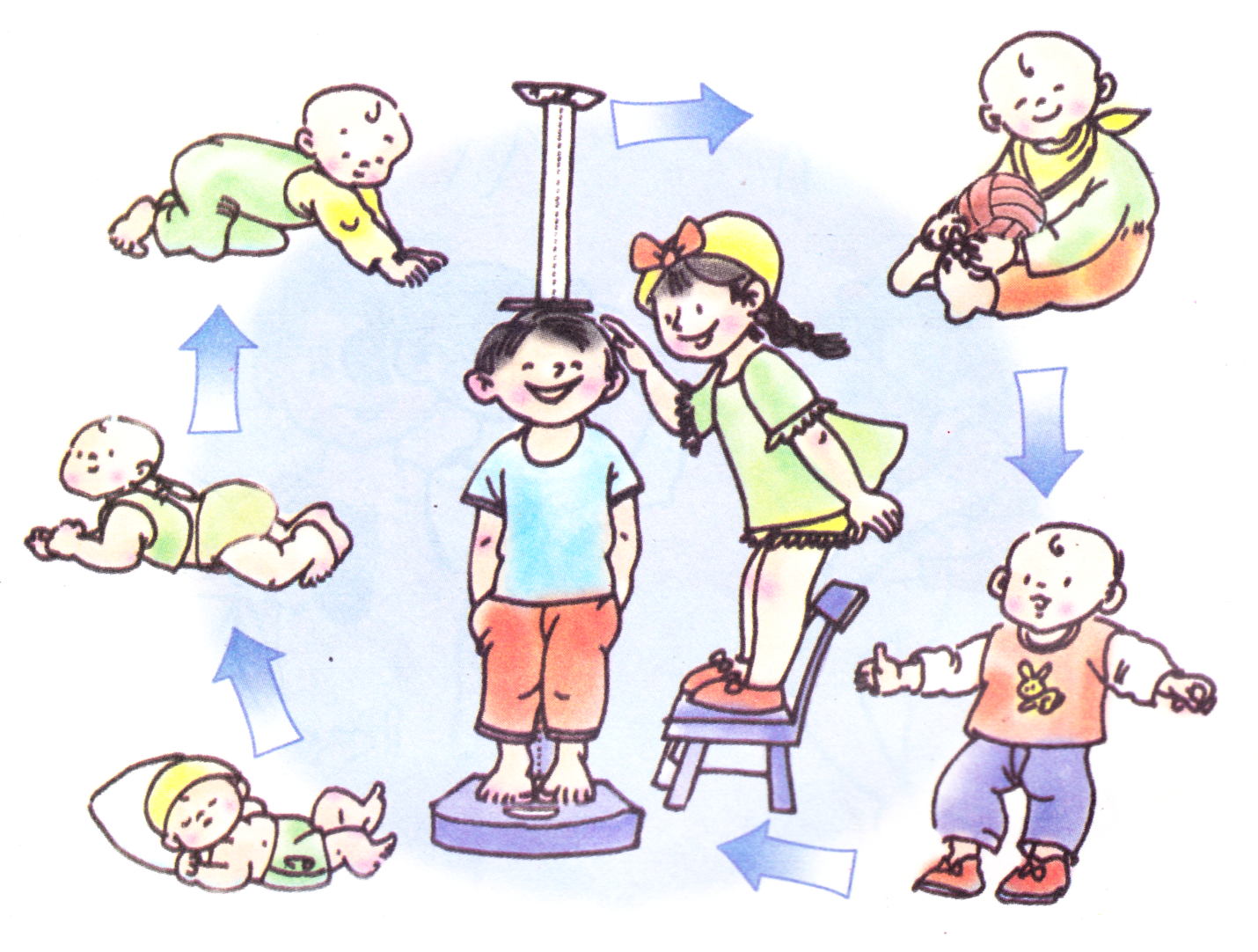 bò
ngồi
lật
đi
nằm
Thứ tư ngày 21 tháng 11 năm 2020
Luyện từ và câu:
Từ ngữ về các môn học. Từ chỉ hoạt động
HỌC SINH LỚP 2A
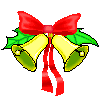 XIN CHÂN THÀNH CẢM ƠN 
QUÝ THẦY CÔ
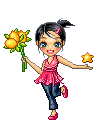 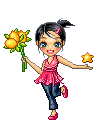 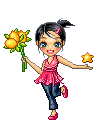 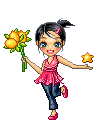